UNIT 5
LESSON 2
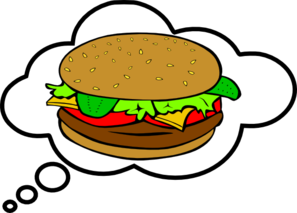 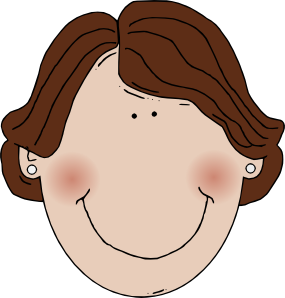 She 			 hamburgers.
likes
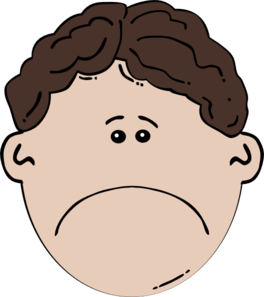 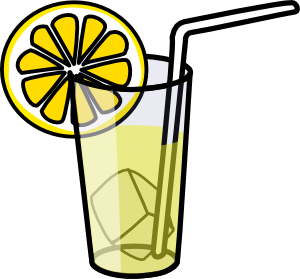 He   			        lemonade.
doesn’t like
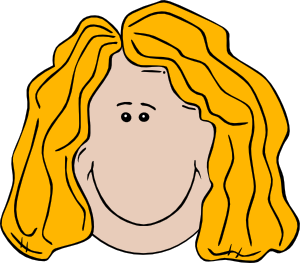 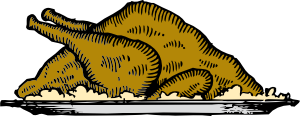 She 			 hamburgers.
likes
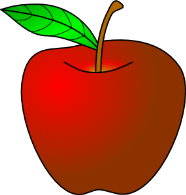 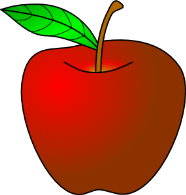 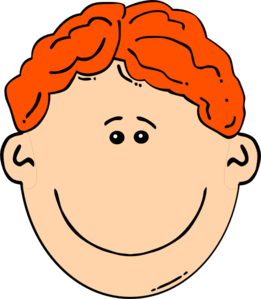 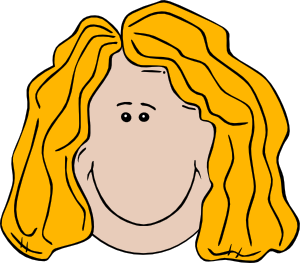 like
They  			 apples.
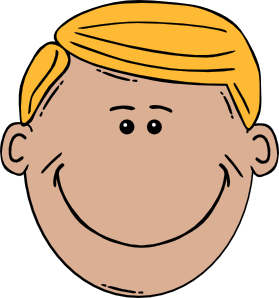 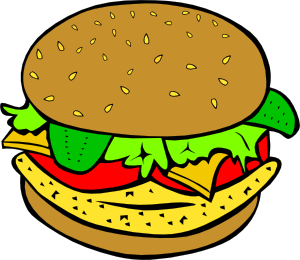 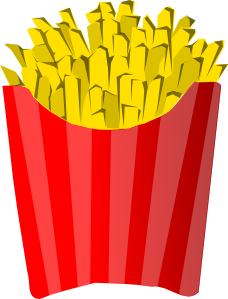 Does he 			hamburger and chips? 
Yes, he  does.
like
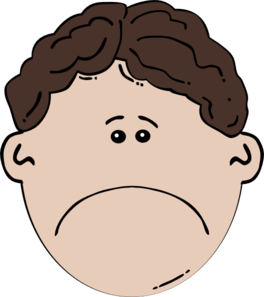 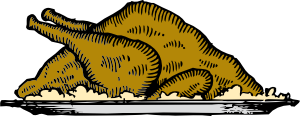 Does
he like chicken?
No, he doesn’t.
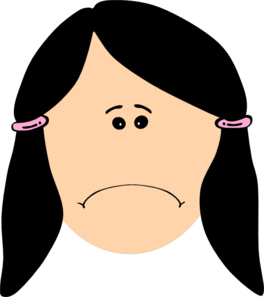 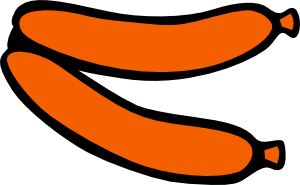 Does she like sausages? 
No, she  			.
doesn’t
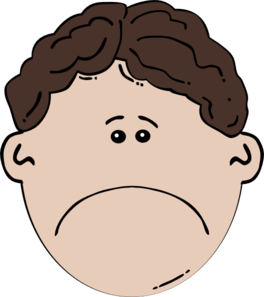 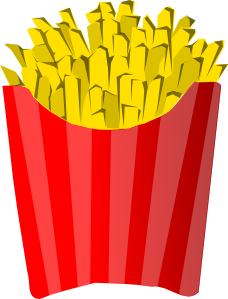 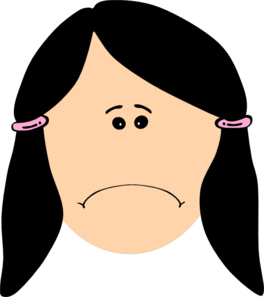 they like chips?
No, they don’t.
Do
Images courtesy of:
http://www.microsoft.com
http://www.clker.com






Presentation designed by the English Curriculum Development team, Cyprus Ministry of Education and Culture